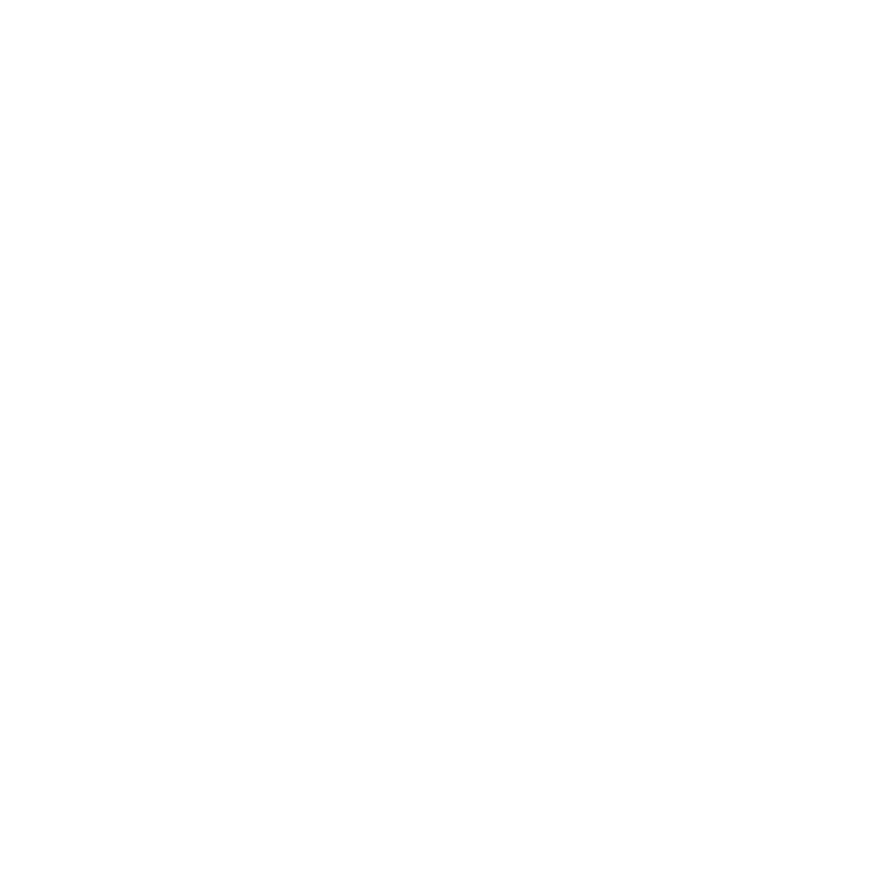 Connah’s Quay High School
Curriculum for Wales Scheme of Learning:Mathematics and Numeracy
Year Group
7
Unit/ Topic
Addition & Subtraction
Statements of What Matters
Number Systems
Algebra
The number system is used to represent and compare relationships between numbers and quantities.
Numbers are the symbol system for describing and comparing quantities. This will be the first abstract concept that learners meet in mathematics, and it helps to establish the principles of logical reasoning. In mathematics the number system provides learners with a basis for algebraic, statistical, probabilistic and geometrical reasoning, as well as for financial calculation and decision-making.
Knowledge of, and competence in, number and quantities are fundamental to learners’ confident participation in the world, and provide a foundation for further study and for employment. Computational fluency is essential for problem-solving and progressing in all areas of learning and experience. Fluency is developed through using the four basic arithmetic operations and acquiring an understanding of the relationship between them. This leads to preparing the way for using algebraic symbolisation successfully.
Algebra uses symbol systems to express the structure of mathematical relationships.
Algebra is the study of structures abstracted from computations and relations, and provides a way to make generalisations. Algebraic thinking moves away from context to structure and relationships. This powerful approach provides learners with the means to abstract important features and to detect and express mathematical structures of situations in order to solve problems. Algebra is a unifying thread running through the fabric of mathematics.
Algebraic thinking is essential for reasoning, modelling and solving problems in mathematics and in a wide range of real-world contexts, including technology and finance. Making connections between arithmetic and algebra develops skills for abstract reasoning from an early age.
Geometry
Statistics
Geometry focuses on relationships involving shape, space and position, and measurement focuses on quantifying phenomena in the physical world.
Geometry involves playing with, manipulating, comparing, naming and classifying shapes and structures. The study of geometry encourages the development and use of conjecture, deductive reasoning and proof. Measurement allows the magnitude of spatial and abstract features to be quantified, using a variety of standard and non-standard units. It can also support the development of numerical reasoning.
Reasoning about the sizes and properties of shapes and their surrounding spaces helps learners to make sense of the physical world and the world of mathematical shapes. Geometry and measurement have applications in many fields, including art, construction, science and technology, engineering, and astronomy.
Statistics represent data, probability models chance, and both support informed inferences and decisions.
Statistics is the practice of collecting, manipulating and analysing data, allowing representation and generalisation of information. Probability is the mathematical study of chance, enabling predictions of the likelihood of events occurring. Statistics and probability rely on the application and manipulation of number and algebra.
Managing data and representing information effectively provide learners with the means to test hypotheses, draw conclusions and make predictions. The process of reasoning with statistics and probability, and evaluating their reliability, develops critical thinking and analytical skills that are fundamental to enabling learners to make ethical and informed decisions.
Progression Steps to inform teaching
Progression step 2
Progression step 3
Progression step 4
I can read, write and interpret larger numbers, up to at least 1000, using digits and words. I can understand that number value can be             determined by the position of the digits used.


I have engaged in practical tasks to estimate and round numbers to the nearest 10 and 100.

I can order and sequence numbers, including odd and even numbers and can count on and back in uniform steps of any size.


I have explored additive relationships using a range of representations. I can add and subtract whole numbers using a variety of written and mental methods.

I can understand the equivalence and value of coins and notes to make appropriate transactions in role play.

I have explored two-dimensional and three-dimensional shapes and their properties in a range of contexts.

I am beginning to tell the time using a variety of devices. I have explored and used different ways of showing the passing of time, including calendars, timelines, simple timetables and schedules.
I have used a range of representations to develop and secure my understanding that the value of a digit is related to its position. I can read, record and interpret numbers, using figures and words up to at least one million.

I can apply my understanding of number value to round and approximate appropriately.

I have extended my understanding of the number system, through a range of representations to include negative values, decimals.

I have become increasingly confident, efficient and accurate in using all four arithmetic operations with integers and decimals

I have demonstrated an understanding of income and expenditure, and I can apply calculations to explore profit and loss.

I have used efficient methods for finding the perimeter of two-dimensional shapes.


I can read analogue and digital clocks accurately and I can make interpretations and perform calculations involving time.
I can use standard index form to represent large and small numbers, performing calculations in context. I can use appropriate rounding methods, including significant figures, to estimate values.















I can apply percentages and ratio to solve problems including simple and compound interest, appreciation and depreciation, calculating budgets, foreign currencies, and basic taxation on goods and services. I have developed my understanding of finance in personal, local and global contexts.

demonstrated an understanding of pi (π) as the ratio of the circumference of a circle to its diameter.


I have understood that different averages can be used to compare data, including grouped data, recognising the advantages and disadvantages of each average.
Four Purposes
Integral Skills
Ambitious, capable learners: communicate how to use negative number tiles effectively. How can you use similar ideas to solve more complex problems?
Enterprising, creative contributors: reframe problems so they can be accessed by more people.   
Ethical, informed citizens: analyse data to make informed decisions, reading timetables, analogue clocks.
Healthy, confident individuals: use of number to calculate profit and loss, to support learners being able to budget.
Creativity & innovation: convince me using the negative tiles/bar models. 
Personal effectiveness: confidence in asking and answering questions. FB & FF on pit stops support learners to evaluate learning & mistakes and identify ways to improve. 
Critical thinking and problem solving: use of negative number tiles to solve problems. Averages to compare and analyse data. 
Planning & organisation: planning journey using times & distances.
Cross Curricular Skills
Pedagogical Principles
Literacy: 
I can deduce ideas and information by linking explicit statements, e.g. cause and effect, sequence. 
I can use talk purposefully to contribute to group discussion sharing ideas and information.
Listen to and identify the main points of a process, sequence of viewpoint.

Digital Competency:
Be able to give an opinion about my own work and suggest improvements based on the success criteria.
Be able to break down a problem to predict its outcome.
Be able to extract and evaluate information from tables and graphs to answer questions.
Reinforce cross curricular responsibilities: Creating and uploading a video demonstrating new skills. (digital competency).
Build on previous knowledge and experience to engage interest: use of similar methods and resources from primary to encourage learners to participate and discover the next steps. 
Creating authentic contexts for learning: provide opportunities to find perimeters in real life situations and solve problems involving these. For example, in a garden. 
Using time in planning a journey/event.
Finding profit and loss in a variety of situations.
Principles of Progression
Conceptual understanding
Communication using Symbols
Strategic competence
Use of correct language, ie. ‘minus minus’  - ‘subtract a negative’ Correctly using the term ‘additive inverse’.
Use and understand the correct notation:
The ‘equals’ sign: =
The ‘not equal’ sign: ≠
The inequality symbols: < (less than), > (greater than), ≤ (less than or equal to), ≥ (more than or equal to)
Why do we use spaces in large integers? Why do some use commas? Which would be best?  i.e.  23000000    or 23 000 000    or 23,000,000
Writing numbers accurately when rounding (ie common misconception of rounding 0.42 to 0.40)
Time – use of am and pm.
Perimeter – use of dashes to represent sides of equal length.
Knowing which strategy to apply when
Need to plan opportunities for problem solving style questions, where learners need to be able to recognise the Maths that’s needed, select appropriate  strategies, and techniques to solve unfamiliar and non-routine problems. E.g.
Here are four single digit cards: 1, 2, 3, 4. How many different 3 digit numbers can you make using these cards? Show all the numbers that are bigger than 220 but less than 320, biggest odd number? Even number? How many different combinations in total?.....
https://www.openmiddle.com/place-value/ 
https://www.openmiddle.com/converting-a-fraction-to-a-decimal/ 
Finding missing lengths in shapes leading to perimeter.
Inverse operations to check answers.
Modelling, use of manipulatives, diagrams, sketches
Zero as a number
Making use of manipulatives to develop conceptual understanding
E.g. use of place value table to visualise and compare numbers and to develop an understanding of the notion that the decimal point is ‘fixed’. Use of dienes blocks to visualise and explore the connection between base 10 numbers. Possibility to extend learning to look at other bases.

Understand the concept of a decimal and fraction (in particular a fraction) as being numbers (ie rather than just a process: where would ½ go on a number line from 0 to 100?), explore the use of number lines to make the pictorial/abstract connections
Understanding time in ‘base 60’.
Fluency
Logical reasoning
Additional notes & Misconceptions
Applying to real life situations, ie. Profit/loss, perimeter, change from £20.
Understanding inverse operations, ie  ‘⃝ + 7 = 3’
Plan opportunities for learners to explain their thinking, justify strategies and explain their choices. E.g.
Why do we count the number of spaces rather than the number of marks on a number line? Why is 0.6 bigger than 0.48, even though forty eight is bigger than 6?
Convince me  type questions: e.g. Convince me that 0.23 is less than 0.4, Convince me that -8 > -12.
Agree/disagree or true/false type questions: Sam writes down two hundred thousand three hundred and one as 200301, and Terry writes it as 2000301. Who do you think is right? Explain your answer
Planning journeys to given parameters, including the use of time zones.
A range of methods for addition and subtraction, ie. Mental, numberline, column, bonds, etc
Consolidate learners prior knowledge and understanding and extend their understanding of the number system and place value to include decimals.
Recognise the value of any digit, and read and write any integer with ease
Time in both 12hour and 24hour clocks.
Use of timetables to plan journeys.
Inverse operations to solve problems. 
Profit loss calculations using tables and relating to business.
Thinking 0.48 means ‘zero point forty eight’, therefore is bigger than 0.6
Mixing up rounding to a number of decimal places with rounding integers ie writing 0.42 as 0.40  to one decimal place as 42 would be 40 to the nearest 10.
Range is an average. – Range should be described as representing the spread of the data.
Concept of 60mins/sec in an hour/min (not 100). 
Wrongly calculating the area instead of the perimeter.
Prerequisite knowledge
How will skills be taught in this topic?
Place value tables and number cards.
Column addition and subtraction. 
Mental methods for adding and subtracting (eg 9, 19 etc).
Manipulatives – negative number tiles.
Using Dienes blocks for addition and subtraction.
Bar models to show inverse operations.
Highlighting perimeters on diagrams.
Partitioning numbers for mental addition/subtraction.
Shading squares to compare decimals.
Understand place value headings. 
Know number bonds to 10, 20 & 100. 
Understand the properties of 2 dimensional shapes.
Know times in 12h and 24h notation.
Know how to use a calendar, timeline and simple timetable. 
Understand a number line.
Recognise negative numbers from real life context e.g temperature.
Making connections & Authentic Contexts
Negative numbers in real life.
Planning a journey using times. 
Running a business using profit and loss.
Selection of average to make selections. 
Garden perimeters – costs of fence.
Use of analogue clock.
Key concepts & learning intentions
Read and write numbers to 1 million and 3 decimal places.
Estimate by rounding to the nearest 1000, 100, 10, integer.
Order integers and decimals, up to 3 decimal places. To include negative numbers. 
List numbers between two points using the terminology ‘less than or equal to’ and ‘greater than or equal to’ .
Add & subtract integers and decimals. 
Add and subtract negative numbers.
Check answers using inverse operations.
Use the terms profit and loss and make calculations for this. 
Find the perimeters of shapes including compound shapes. 
Calculate start, finish times and duration of events.  
Calculate the mode, median and range for a set of data.
Key vocabulary
Thousand 
Hundred 
Unit
tenths 
hundredths 
Estimate
Addition 
Sum
Subtraction 
Difference 
Negative
Profit
Loss
Perimeter 
Time 
Hours
Minutes 
Seconds